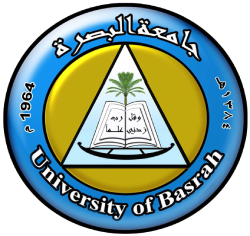 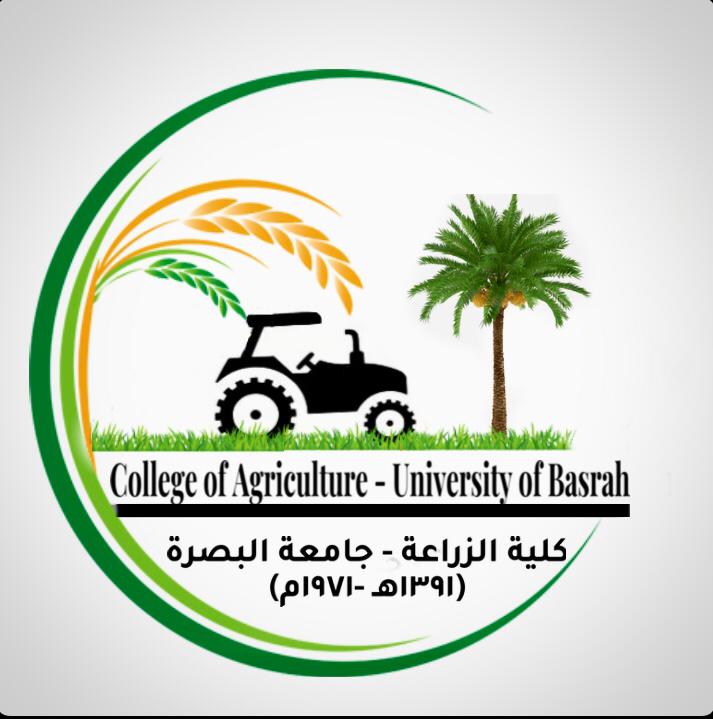 مادة تربية و تحسين طيور داجنة 
المرحلة الرابعة: قسم الإنتاج الحيواني
  أستاذ المادة: د. ساجدة عبد الصمد مجيد
أنظمة  التربية في الطيور الداجنة:
تعتبر طرق التزاوج أحد طرق التحسين الوراثي للصفات الكمية والتي تختلف باختلاف نوع 

الحيوانات فقد يسهل استخدام طريقة من طرق التربية في الطيور الداجنة أكثر من غيرها من

 الحيوانات الزراعية الأخرى و أن عدد الطيور له أهمية في اختيار نظام معين للتربية دون غيره.
توجد طريقتان للتربية و هما:
         1- نظام التربية الداخلية Inbreeding System 

        2-  نظام التربية الخارجية( الأباعد ) Outbreeding System
1-نظام التربية الداخلية:

  تمثل التربية الداخلية تزاوج الأفراد القريبة mating of relatives و هي تمثل مفهوم 
القرابة Relationship من الناحية الوراثية و التي تعبر عن درجة التشابه بين التراكيب 
الوراثية لفردين و التي ينتج عنها قدر من التشابه في الشكل و الأداء الإنتاجي نتيجة 
اشتراكهم في أحد الأبوين.
أن تزاوج الأفراد القريبة يعني تزاوج الأفراد الذين درجة القربى بينهم أعلى من معدل 

  درجة القرابة بين أفراد القطيع و تقاس درجة القرابة من خلال معامل يسمى معامل القرابة بين فردين

Coefficient of Relationship
معامل القرابة Coefficient of Relationship
هو احتمال اشتراك فردين في عدد معين من الجينات بسبب انحدارهم من نسب معين. قد
   يكون معامل القرابة بين فردين يساوي صفر و ذلك في حالة اذا لم يكن بينهما نسب في 
  حين قد يساوي 100 اذا كان الفردان متماثلين بالتراكيب الوراثية كما في التوائم المتشابهة.
  أن الأخوة الأشقة الكاملة يكون معامل قرابتها يساوي 0.5 في حين الأخوة أنصاف الأشقة    يكون معامل قرابتها مساويا 0.25
لتوضيح كيفية حساب هذه القيم نفترض أن الأخوة X و Y مشتركين في الأب Z في المخطط التالي:
                                       
                                                               Z           X
                                                                    W          Y
يحمل الفردان X و Y  نصف جينات الأب المشترك Z و عندما تكون الاحتمالات مستقلة عن بعضها تكون العلاقة بين الفردين X و Y تساوي:
   0.5 ˣ 0.5 = 0.25
أما في حالة السجلات في مخطط النسب الأكثر تعقيدا ، يفضل حساب معامل القرابة من 

   خلال حساب عدد الأجيال بين الآباء المشتركة و الأفراد ذوي العلاقة حيث يعبر كل سهم

   عن جيل واحد و قيمته تساوي 1/2 و ذلك لأن عملية التوريث هي مناصفة للتراكيب

   الوراثية بين الأب أو الأم و النسل المباشر.
مثال: في مخطط النسب التالي الذي يمثل علاقة بين اخوة أشقة كاملة يمكن حساب معامل
 القرابة بين الفردين X و Y  من خلال حساب مقدار المساهمة بالتراكيب الوراثية  و ذلك 
من خلال الجدول كما في المثال التالي:
                                               
                                            Z          X
                                             W        Y
في هذا السجل نحدد الآباء المشتركة من خلال الممرات التي تربط بين الفردين X وy
 الآباء المشتركة في هذه هما الأب Z و W و نعين عدد الأجيال n
أن 50% من جينات الفردين X و Y هي أكثر تشابها عن معدل التشابه في جينات القطيع الكلي.
مثال: احسب درجة القرابة بين الفردين X وY في سجل النسب التالي:
                                                                           O
                                                  M              K              X
                                                       N             L  Y                   
                                                                         
                                                                            P
نظام التربية الداخلية: Inbreeding System
يمثل هذا النظام تزاوج الأفراد التي يكون معامل القرابة بينهم أكبر من معدل القرابة في القطيع. تقاس التربية الداخلية بمعامل يسمى معامل التربية الداخلية Coefficient of Inbreeding

     تعريف معامل التربية الداخلية
    يعبر عن درجة ارتباط الكميتات المتحدة لانتاج البيضة المخصبة و كذلك يعبر عن درجة   تماثل تلك الكميتات نتيجة لصلة القرابة .
أن معامل التربية الداخلية يعبر عن النسبة المئوية للجينات التي كانت في الحالة الهجينة Heterozygous في بداية التربية و التي أصبحت متماثلة Homozygous نتيجة للتربية الداخلية.يرمز لمعامل التربية الداخليةF  

         حساب معامل التربية الداخلية
    ينظم مخطط النسب للفرد الذي يراد معرفة معامل تربيته الداخلية  F و ان المعامل يساوي نصف علاقة آباء الفرد المعني أي أن:
حيث RCP  هي درجة القرابة للآباء المشتركة.

مثال : مخطط النسب التالي احسب معامل التربية الداخلية FX
                                 A                              Y
                                   B                             Z          X
يلاحظ من سجل النسب عدم وجود علاقة بين آباء الفردين Y و Z ( غياب التربية الداخلية) و اللذين يحسب معامل القرابة بينهماRYZ و من ثم يحسب FX بالقانون التالي:
نعمل الجدول التالي لحساب معامل التربية الداخلية للمثال أعلاه:
FX = 1/2  RYZ 
      =1/2 ˣ 1/2
       =1/4
        =0.25
الرقم 0.25 يعني أنه نتيجة للتربية الداخلية فأن حوالي 0.25 من مجموع التراكيب الوراثية الخليطة أصبح بحالة نقية في الفرد المربى داخليا و هو X و مناصفة بين الحالة النقية السائدة و النقية المتنحية و بنسبة 12.5% .

أما عند انحدار الفرد المربى تربية داخلية من آباء كانت تربيتهم تربية داخلية فيجب تصحيح معامل القرابة تبعا لذلك و باستخدام القانون التالي و بافتراض العلاقة بين الفردين X و Y :
∑   (1/2)2  ( 1+FCP ) 
                                                                             RXY= 
                                                 1+FX             1+FY
حيث أن:
FCP : معامل التربية الداخلية للآباء المشتركة
FX : معامل التربية الداخلية للفرد X
FY : معامل التربية الداخلية للفرد Y
أن معامل التربية الداخلية لأي فرد منحدر من آباء كانت تربيتهم داخلية يساوي نصف التغاير بين الأبوين و هذا يقدر بنصف بسط معامل القرابة بين أبويه. 
أي أن:
                             
1/2 ∑(1/2)n (1+FCP)
مثال: احسب معامل التربية الداخلية للفرد X من السجل التالي:

                           C                   A             Y                                                               
                                              B            Z             X
نعمل جدول المساهمة و نحسب FX 
FX = 1/2 covYZ 
  =1/2 ∑(1/2)n (1+FCP)
COV Y
COV YZ = 1/2 ∑(1/2)n (1+FCP)
                =5/8
FX = 1/2 ˣ COV YZ
       =1/2 ˣ 5/8
       = 5/16
أنظمة  التربية الداخلية:
1-التربية الداخلية القريبة Close Breeding  
من أهم مميزات هذا النظام  في الطيور الداجنة هو التركيز على أعلى ما يمكن من درجة القرابة بين الأفراد المتزاوجة مثل تزاوج الآباء مع الأبناء أو الاخوة و الأخوات الأشقة.

2-التربية الطرزية Line Breeding 
يتم التركيز في هذا النظام من التربية الداخلية  على فرد مرغوب يسمح له بالتزاوج مع أكثر من فرد و ذلك لتفوقه في الأداء الإنتاجي وللحفاظ على قدر من معامل القرابة بينه و بين باقي أفراد القطيع مع عدم السماح بارتفاع معامل التربية الداخلية.
3-التربية الداخلية و الخلط Incrossbreeding 
الخطوط الناتجة من التربية الداخلية يسمح لها بالتزاوج مع بعضها و يتم تقييم اداءها الإنتاجي كهجن و يتم الاحتفاظ بأفضل هذه الطرز من الهجائن بعد حساب معامل التربية الداخلية في الخطوط المتزاوجة لمعرفة مستوى التربية الداخلية.
أهمية التربية الداخلية في التحسين الوراثي للطيور الداجنة: Advantage of Inbreeding
1-زيادة التجانس Homozygosity بين مجاميع الطيور المرباة داخليا من خلال انخفاض التباين الوراثي بينها و زيادة التشابه مقارنة بتباين القطيع الأصلي.
2-تنتج عن التربية الداخلية بعض الأفراد المتفوقة التي يمكن الاحتفاظ بها في القطيع عن طريق زيادة معامل القرابة نحوها و السبب في ظهور بعض الافراد المتفوقة يعود الى أن تثبيت الجينات غير المرغوبة و الجينات المرغوبة بين مختلف الافراد يحدث بطريقة عشوائية و بدون تحيز. 3
3-تكوين طرز و خطوط متجانسة ثم يتم الخلط بينها للحصول على معدل انتاجي متفوق نتيجة استغلال ظاهرة قوة الهجين Hybrid Vigor
مساوئ التربية الداخلية: Disadvantage of Inbreeding
1-ان زيادة التجانس على مستوى التراكيب الوراثية السائدة الأصيلة( النقية) و التراكيب الوراثية المتنحية قد يسبب تدهور في بعض الصفات التناسلية و زيادة نسبة الهلاكات بسبب زيادة تكرارات الأليلات المتنحية غير المرغوبة و التي كانت تأثيراتها محجوبة مع الجينات الوراثية السائدة في حالة التراكيب الوراثية الخليطة(الهجينة).
مفهوم زيادة التجانس Increased Uniformity
أن استخدام التربية الداخلية قد يكون مقبولا عمليا في حالة الصفات الوصفية التي يلاحظ تأثيرها على مظهر الطير ، الا أن تأثير التربية الداخلية في زيادة التجانس في حالة الصفات الكمية متعددة الجينات Polygenes يكون غير واضح تماما فالأفراد القريبة تكون اكثر تجانس مما للأفراد غير القريبة و ذلك بسبب وجود جينات مشتركة بينها لامتلاكها قيما تربوية متشابهة و التي عند تضريبها يزداد مستوى علاقة النسب ضمن المجموعة.
عند زيادة شدة التربية الداخلية تصبح خطوط التربية الداخلية متجانسة وراثيا و قد ينخفض التباين الوراثي نتيجة لذلك في حين عند المستويات المتوسطة من التربية الداخلية فأن الأفراد المرباة تربية داخلية قد تكون أقل تباين مما للأفراد غير المرباة داخليا.
العوامل التي يعتمد عليها التباين الوراثي ضمن المجاميع المرباة تربية داخلية:
1-عدد المواقع الجينية المؤثرة في الصفة.
2-قيمة الاتحادات الجينية
3-تكرارات الجينات و بالدرجة الرئيسية للأليلات المتنحية
أن الأفراد المرباة تربية داخلية قد لا تكون متجانسة دائما نسبة الى استجابتها للمؤثرات البيئية حيث تكون أكثر حساسية للظروف البيئية كما في ابقار الحليب المرباة داخليا التي تمر بفترات جفاف اكثر مقارنة بتلك غير المرباة داخليا. أن هذه الحساسية و التأثر بالظروف البيئية تعمل على زيادة التباين الذي يكون بيئيا بالأصل و لذلك فأنه حتى لو كانت الأفراد المرباة داخليا متجانسة وراثيا مما للأفراد غير المرباة داخليا، فأنها غالبا لا تكون متجانسة مظهريا و لذلك يستخدم التضريب بين المجاميع المرباة داخليا و المتجانسة وراثيا و مظهريا و السبب كون هذه الآباء متطابقة الى حد ما بأنواع الكميتات التي تساهم بها كما أن الهجين الناتج عن تضريبها يكون أقل حساسية و تأثرا بالبيئة.